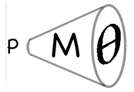 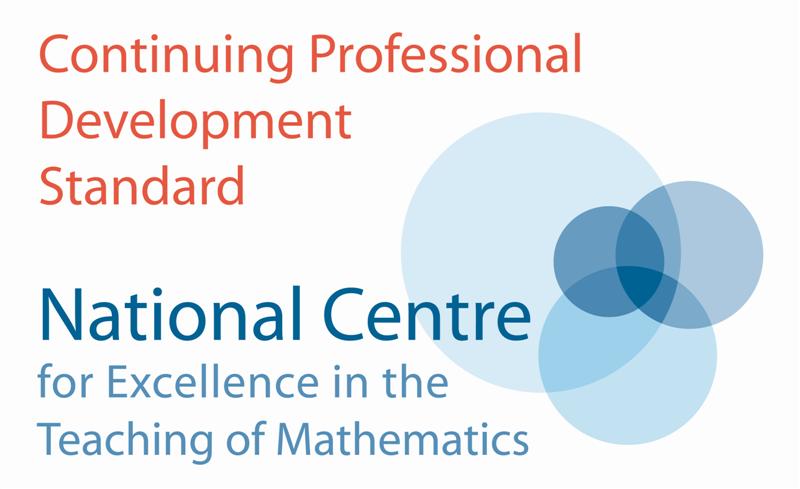 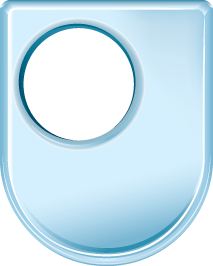 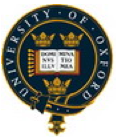 The Open University
Maths Dept
University of Oxford
Dept of Education
Promoting Mathematical Thinking
Thinking Mathematically
John Mason
ShropshireMarch 2017
Conjectures
Everything said here today is a conjecture … to be tested in your experience
Arithmetic is the study of
 Actions on numbers
 Properties of those actions …
and hence properties of numbers
Calculations are a by-product
The best way to sensitise yourself to learners
is to experience parallel phenomena yourself
So, what you get from this session is what you notice happening inside you!
Inner & Outer Aspects
Outer
What task actually initiates explicitly
Inner
What mathematical concepts underpinned
What mathematical themes encountered
What mathematical powers invoked
What personal propensities brought to awareness
Counter Animals
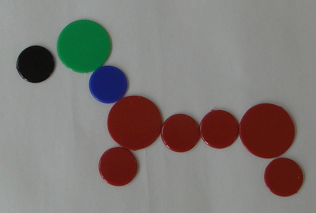 What is the same and what is different about these animals?
For the missing animal, how many
Green counters do you need?
Black counters?
Blue counters?
Red counters?
Large red counters?
1
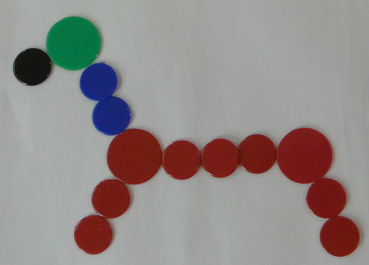 2
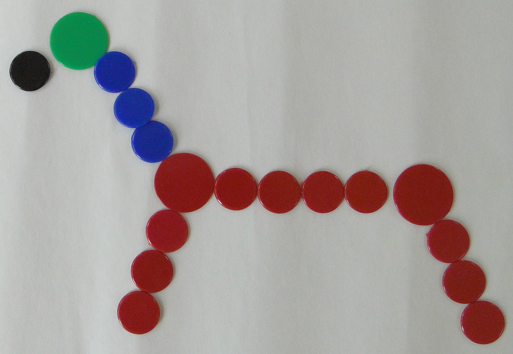 3
I have a friend in Canada who wants to make one of my animals but I don’t know which one. 
How can we tell her how many counters she needs of each colour and size?
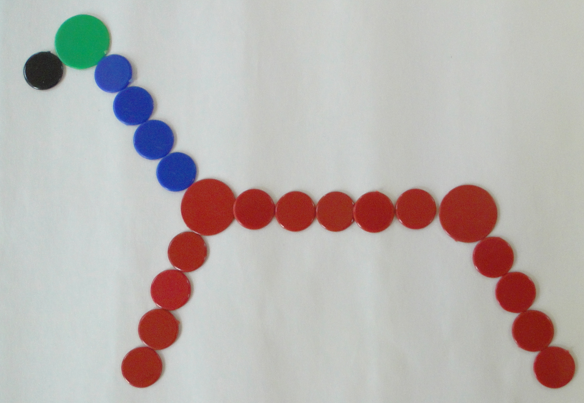 4
Constrained Pictures
Make up a way of drawing a sequence of pictures which uses 
Picture-number red counters, 
2 lots of Picture-number blue counters
2 less than 3 lots of Picture-number green counters
What is wrong with this diagram?
…
…
…
…
…
…
…
…
…
Picture-number
Area & Perimeter
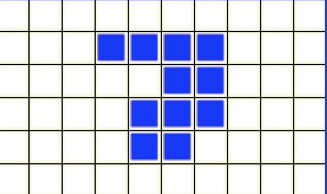 Well known stumbling block for many students
An action becomes available so it is enacted
Perhaps because …
to find the area you count squares
To find the perimter you (seem to) count squares!
The perimeter is always the perimeter of the smallest rectangle that just covers the shape
The perimeter is always 4 less than the nuber of squares needed to make a frame around the shape.
Two-bit Perimeters
What perimeters are possible using only 2 bits of information?
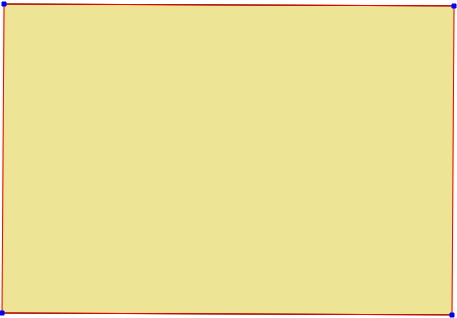 2a+2b
Holding one feature invariant
a
Tell yourself, thentell a friend what you can vary and what is invariant
b
[Speaker Notes: Here I am changing what is invariant (previously perimeter, now bits of data).]
Two-bit Perimeters
What perimeters are possible using only 2 bits of information?
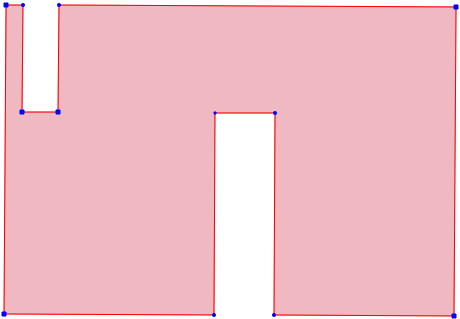 4a+2b
a
b
[Speaker Notes: How do you use your attention to verify the perimeter?]
Two-bit Perimeters
Draw yourself a shape that requires only two pieces of information, made from an initial rectangle that is a by b, and having a perimeter of 6a + 4b.
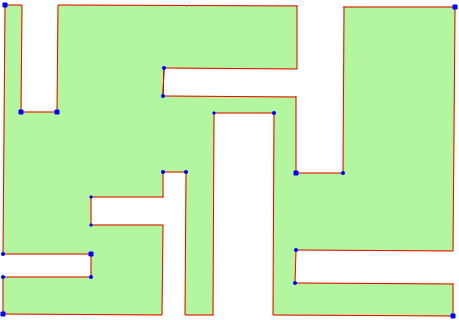 Holding one feature invariant
a
Tell yourself, thentell a friend what you can vary and what is invariant
b
[Speaker Notes: So, make a conjecture about what is possible!
Next task would be to articulate in words, then try to justify!]
More or Less Grid
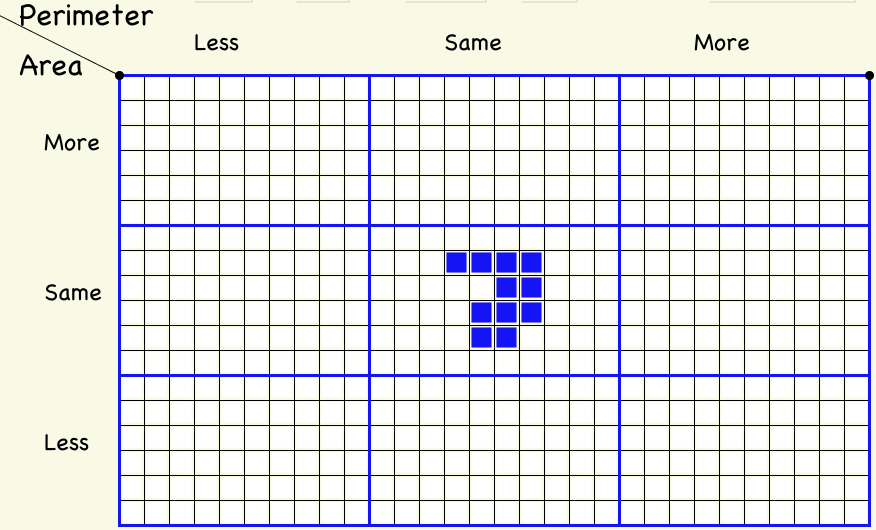 [Speaker Notes: The perimeter is always the perimeter of the smallest rectangle that just covers the figure.
It is also 4 less than the number of squares needed to make a frame to surround the shape.
This is an example]
Requiring Information
For a rectalinear region (using the squares of grid paper), which requires more information to work out, the perimeter or the area?
Freedom & Constraint
How much freedom of choice do you have for the first number?
12 =      +
12 =      –
How much freedom of choice do you have for the second number?
How much freedom of choice do you have for the second number?
12 =      +      x
Calculation
278 + 341 – 248 – 371 = ?
Think First!
Depict in some way?
Denote in some way?
What did you catch yourself doing?
Immediate calculating?
Gazing at the whole? Discerning details?
Recognising some relationships?
How is it being attended to?
Holding Wholes (gazing)
Discerning Details
Recognising Relationships
Perceiving Properties
Reasoning solely on the basis of agreed properties
“No task is an island, complete unto itself”
Make up your own task like this one
How is your’s the same and different to mine?
[Speaker Notes: Advantage to ‘SWYS’ to yourself before embarking on an action]
19th Century ‘Word-Problem’
A horse and a saddle together cost $10.00. The horse costs $2.00 more than the saddle. What does the horse cost?
Kahneman & Frederick have studied large numbers of people on this task. A large percentage start with the reaction $8.00.
Some check and modify, others do not.
Other studies: multiple solution strategies
Think First!
Depict in some way?
Denote in some way?
Reacting & Responding
If 2 eggs take 6 minutes to hard boil, how long will 20 eggs take to hard boil?
If 18 of 24  students take a test lasting 45 minutes, how long will the test last when all 24 take it?
If the captain of a ship takes on board 14 sheep, 5 cows, 35 chickens and 12 goats, how old is the captain?
English HighSchool students given some word problems in Chinese (Arabic Numbers) and other word problems in English performed better on the problems in …
Chinese!
What is being studied?
deficiency
What they can’t do
What they didn’t do
AlternativeorJointexplanations
Didactic Contract
What they did do
What they can do
S1 automatism
Situated proficiency
Number Line Search
A number has been chosen on the number line between -4 and 4. It can be written as a rational number with denominator 10.
What sorts of questions might you ask in order to work out the number using only yes-no answers?
Mystery Place
A mystery place has been chosen around the table.
By clicking on a place, you get information:
RED means the mystery place is either there or one either side
BLUE means NOT red
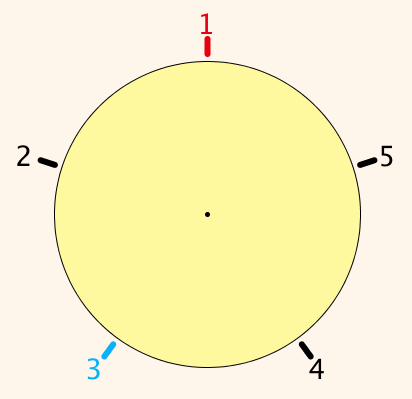 Where is the best place to probe next?
Why is that the best?
Doing & Undoing
What operation undoes ‘adding 3’?
What operation undoes ‘subtracting 4’?
What operation undoes ‘subtracting from 7’?
What are the analogues for multiplication?
What undoes ‘multiplying by 3’?
What undoes ‘dividing by 4’?
What undoes ‘multiplying by 3/4’?
Two different expressions!
Dividing by 3/4   or Multiplying by 4 and dividing by 3
What operation undoes dividing into 12?
[Speaker Notes: Dave Hewitt’s THOAN sequences]
Frieze
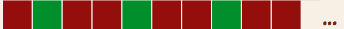 It is known that this frieze pattern is generated by a repeating block of cells, and that a generating block appears at least twice.
What question(s) might you ask?
What colour is the 100th cell?
In what position is the 100th green cell?
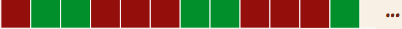 Make up your own
Make an easy one
Make a challenging one
What makes it challenging?
[Speaker Notes: Chant the sequence of colours … you might find your chanting falling into a rhythm! (Watch What You Do)]
Raise your hand up when you can see …
Something that is 3/5 of something else
Something that is 2/5 of something else
Something that is 2/3 of something else
Something that is 5/3 of something else
What other fractional actions can you see?
SWYS
Describe to Someone How to Seesomething that is …
1/3 of something else
1/5 of something else
1/7 of something else
1/15 of something else
1/21 of something else
1/35 of something else
Ride & Tie
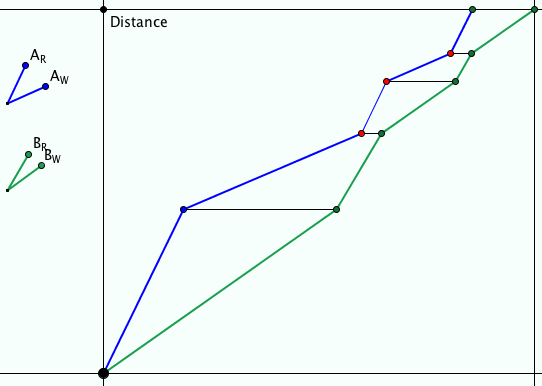 Two people have but one horse for a journey. One rides while the other walks. The first then ties the horse and walks on. The second takes over riding the horse …
They want to arrive together at their destination.
Imagine and sketch
Triangle Count
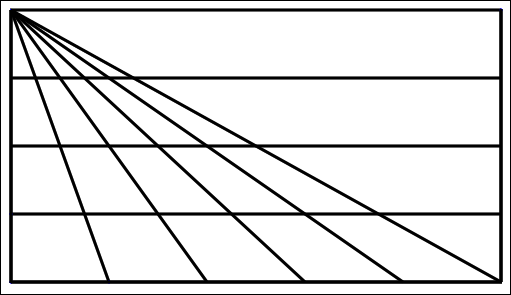 In how many different ways might you count the triangles?
(5 + 4 + 3 + 2 + 1) x 4 + 1
What are you attending to?
[Speaker Notes: 15 x 4 + 1]
Queuing
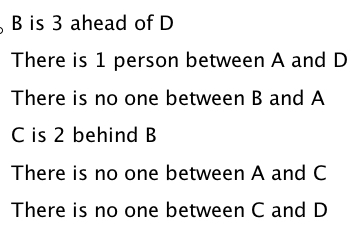 B
A
C
D
Powers & Themes
Are students being encouraged to use their own powers?
Powers
orare their powers being usurped by textbook, worksheets and … ?
Imagining & Expressing
Specialising & Generalising
Conjecturing & Convincing
(Re)-Presenting in different modes
Organising & Characterising
Themes
Doing & Undoing
Invariance in the midst of change
Freedom & Constraint
Restricting & Extending
Exchanging
Mathematical Thinking
How might you describe the mathematical thinking you have done so far today?
How could you incorporate that into students’ learning?
What have you been attending to:
Results?
Actions?
Effectiveness of actions?
Where effective actions came from or how they arose?
What you could make use of in the future?
Reflection as Self-Explanation
What struck you during this session?
What for you were the main points (cognition)?
What were the dominant emotions evoked? (affect)?
What actions might you want to pursue further? (Awareness)
[Speaker Notes: Chi et al]
Frameworks
Enactive – Iconic – Symbolic
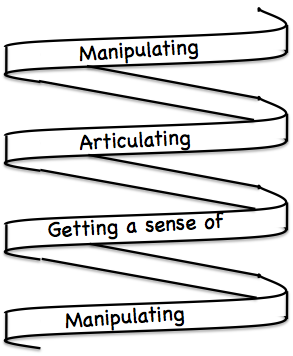 Doing – Talking – Recording
See – Experience – Master
Concrete – Pictorial– Symbolic
Reflection
It is not the task that is rich
but the way the task is used
Teachers can guide and direct learner attention
What are teachers attending to?
powers
Themes
heuristics
The nature of their own attention
To Follow Up
www.pmtheta.com
john.mason@open.ac.uk
Thinking Mathematically (new edition 2010)
Developing Thinking in Algebra (Sage)
Designing & Using Mathematical Tasks (Tarquin)
Questions and Prompts: primary (ATM)